12
The Central Nervous System: Part D
The Spinal Cord: Embryonic Development
By week 6, there are two clusters of neuroblasts
Alar plate—will become interneurons; axons form white matter of cord
Basal plate—will become motor neurons; axons will grow to effectors
Neural crest cells form the dorsal root ganglia sensory neurons; axons grow into the dorsal aspect of the cord
Dorsal root ganglion: sensory
neurons from neural crest
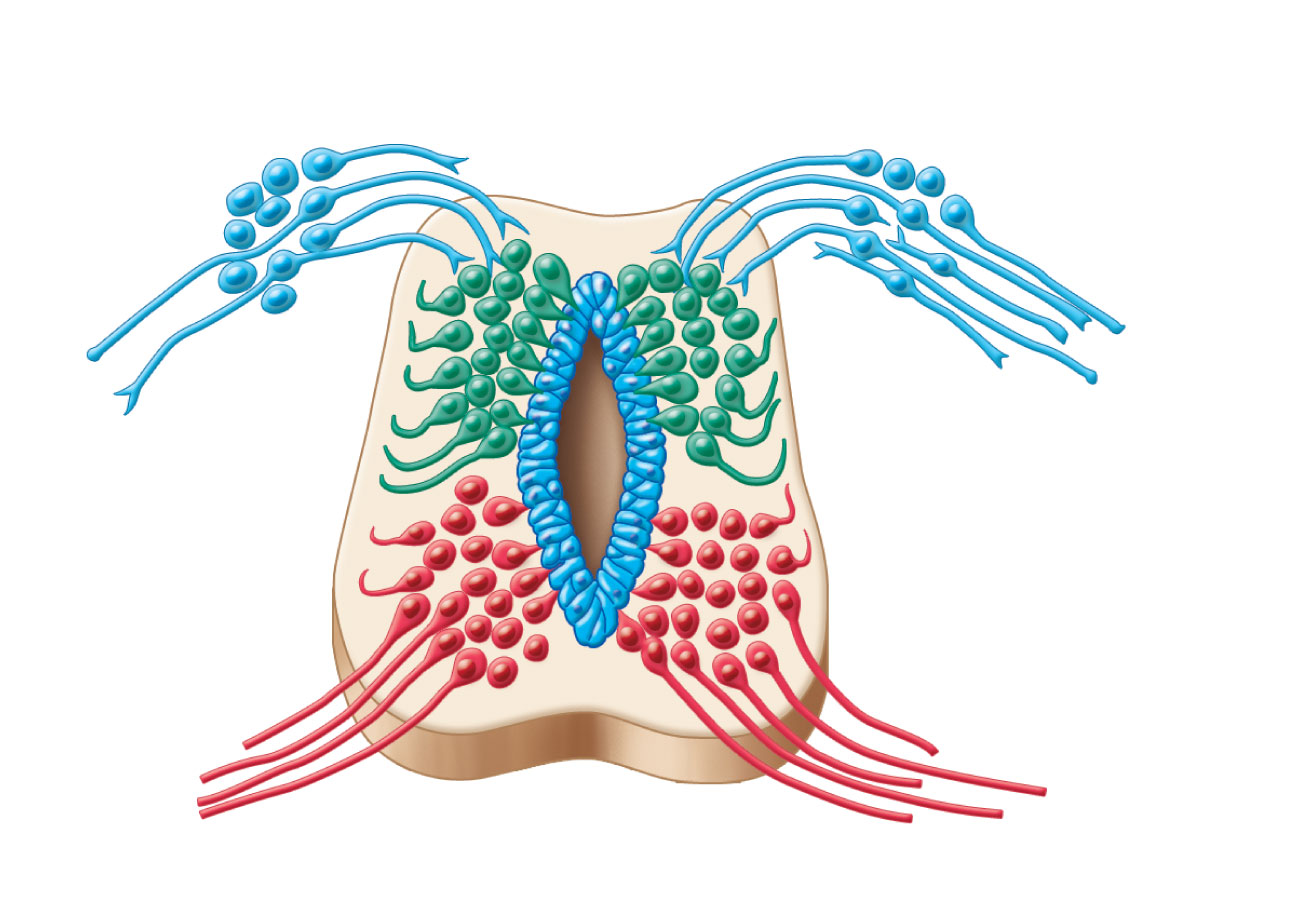 Alar plate:
interneurons
White
matter
Basal plate:
motor neurons
Neural tube
cells
Central
cavity
Figure 12.28
Spinal Cord
Location
Begins at the foramen magnum 
Ends as conus medullaris at L1 vertebra
Functions
Provides two-way communication to and from the brain
Contains spinal reflex centers
Spinal Cord: Protection
Bone, meninges, and CSF
Cushion of fat and a network of veins in the epidural space between the vertebrae and spinal dura mater  
CSF in subarachnoid space
Spinal Cord: Protection
Denticulate ligaments: extensions of pia mater that secure cord to dura mater
Filum terminale: fibrous extension from conus medullaris; anchors the spinal cord to the coccyx
T12
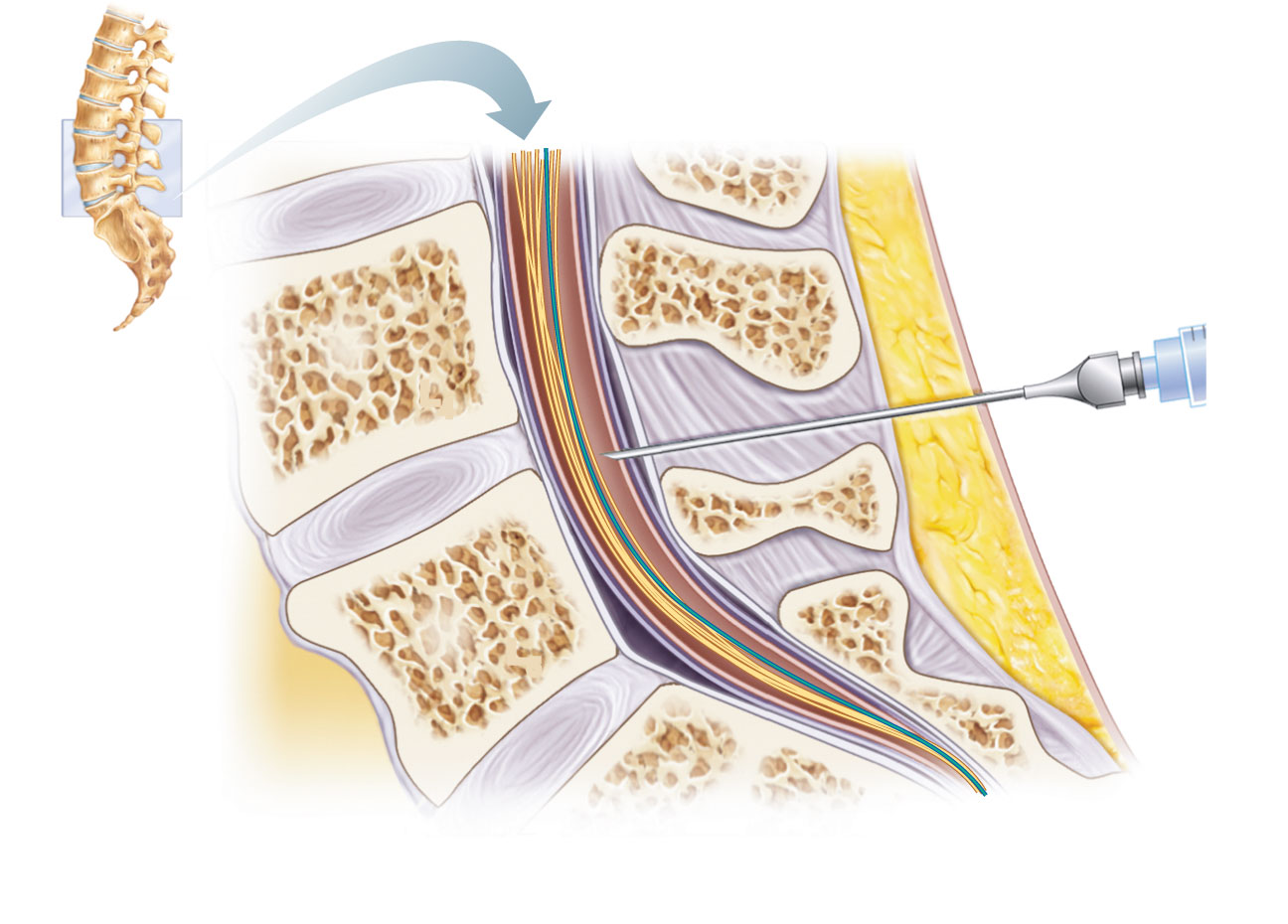 Ligamentum
flavum
L5
Lumbar puncture
needle entering
subarachnoid
space
L4
Supra-
spinous
ligament
Filum
terminale
L5
S1
Inter-
vertebral
disc
Cauda equina
in subarachnoid
space
Arachnoid
matter
Dura
mater
Figure 12.30
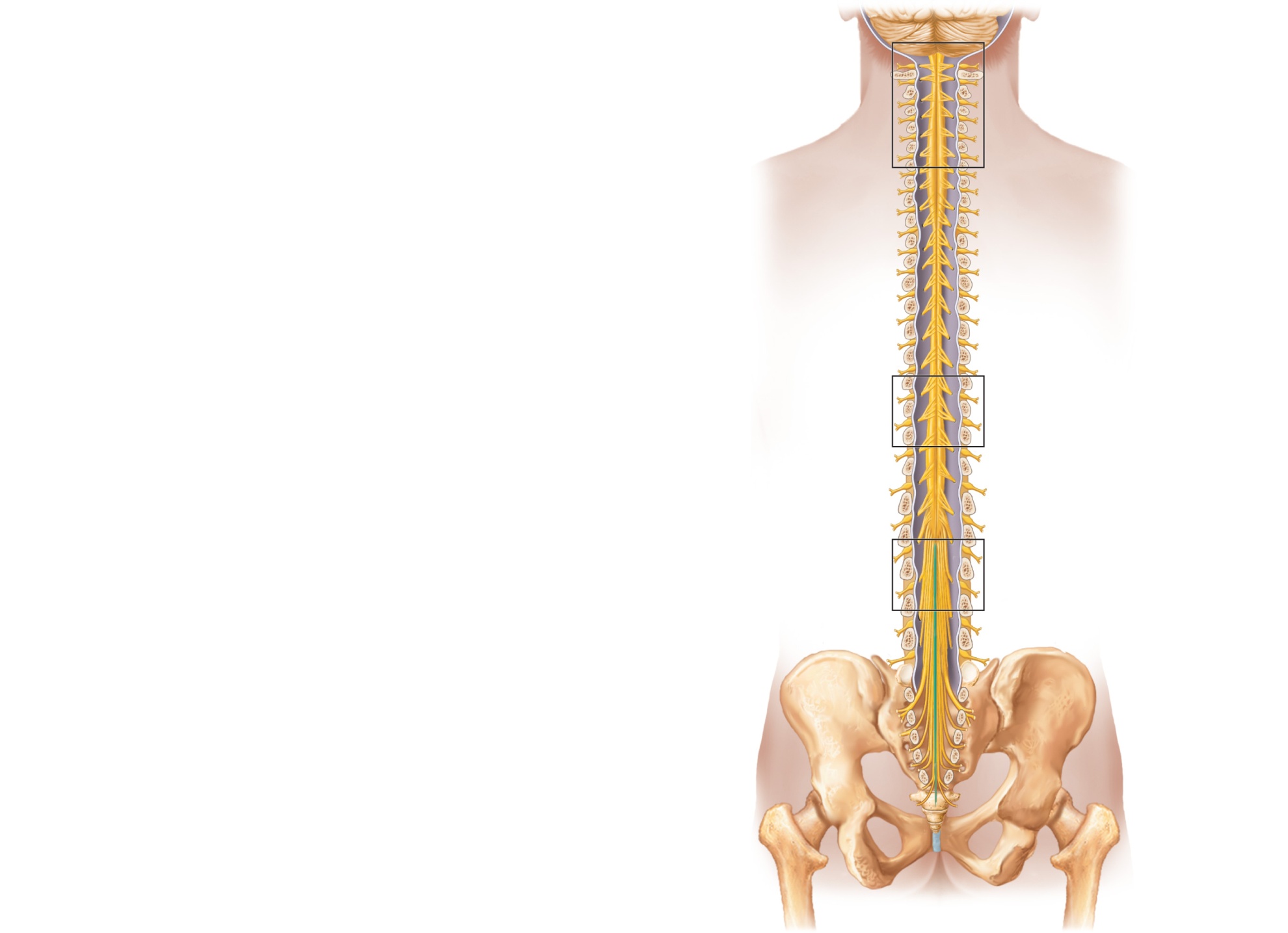 Cervical
spinal nerves
Cervical
enlargement
Dura and
arachnoid
mater
Thoracic
spinal nerves
Lumbar
enlargement
Conus
medullaris
Lumbar
spinal nerves
Cauda
equina
Filum
terminale
Sacral
spinal nerves
(a) The spinal cord and its nerve
     roots, with the bony vertebral 
     arches removed. The dura mater 
     and  arachnoid mater are cut 
     open and reflected laterally.
Figure 12.29a
Spinal Cord
Spinal nerves
31 pairs 
Cervical and lumbar enlargements
The nerves serving the upper and lower limbs emerge here
Cauda equina
The collection of nerve roots at the inferior end of the vertebral canal
Cross-Sectional Anatomy
Two lengthwise grooves divide cord into right and left halves 
Ventral (anterior) median fissure 
Dorsal (posterior) median sulcus 
Gray commissure—connects masses of gray matter; encloses central canal
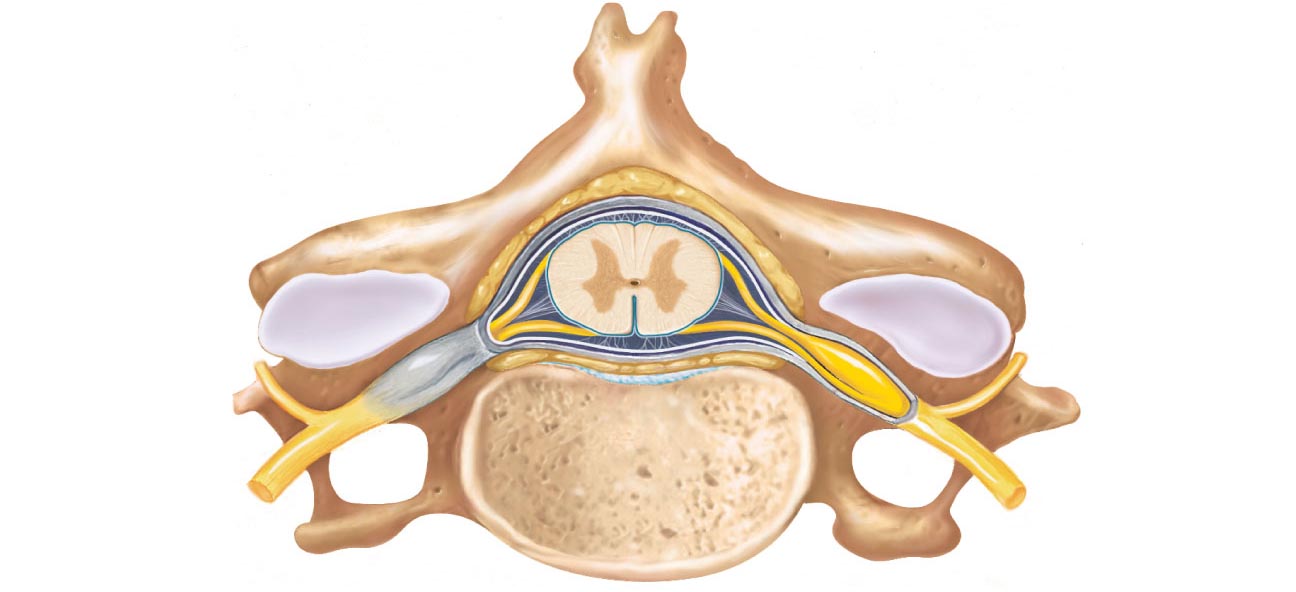 Pia mater
Epidural space
(contains fat)
Arachnoid
mater
Spinal
meninges
Subdural space
Dura mater
Subarachnoid
space
(contains CSF)
Bone of
vertebra
Dorsal root
ganglion
Body
of vertebra
(a)  Cross section of spinal cord and vertebra
Figure 12.31a
Dorsal median sulcus
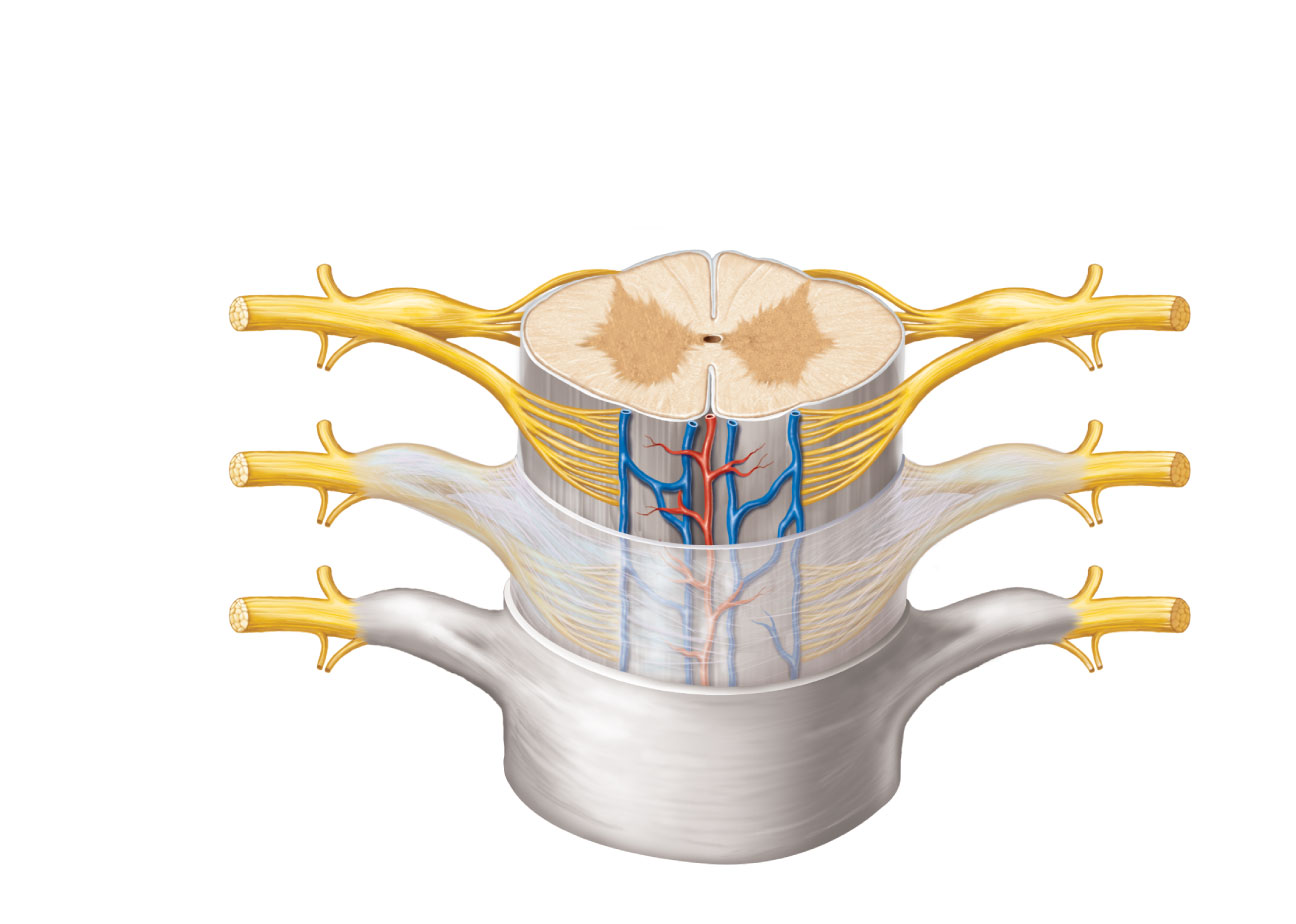 Gray
commissure
Dorsal funiculus
Dorsal horn
Gray
matter
White
columns
Ventral funiculus
Ventral horn
Lateral funiculus
Lateral horn
Dorsal root
ganglion
Spinal nerve
Central canal
Dorsal root
(fans out into 
dorsal rootlets)
Ventral median
fissure
Ventral root
(derived from several
ventral rootlets)
Pia mater
Arachnoid mater
Spinal dura mater
(b)  The spinal cord and its meningeal coverings
Figure 12.31b
Gray Matter
Dorsal horns—interneurons that receive somatic and visceral sensory input
Ventral horns—somatic motor neurons whose axons exit the cord via ventral roots
Lateral horns (only in thoracic and lumbar regions) –sympathetic neurons
Dorsal root (spinal) gangia—contain cell bodies of sensory neurons
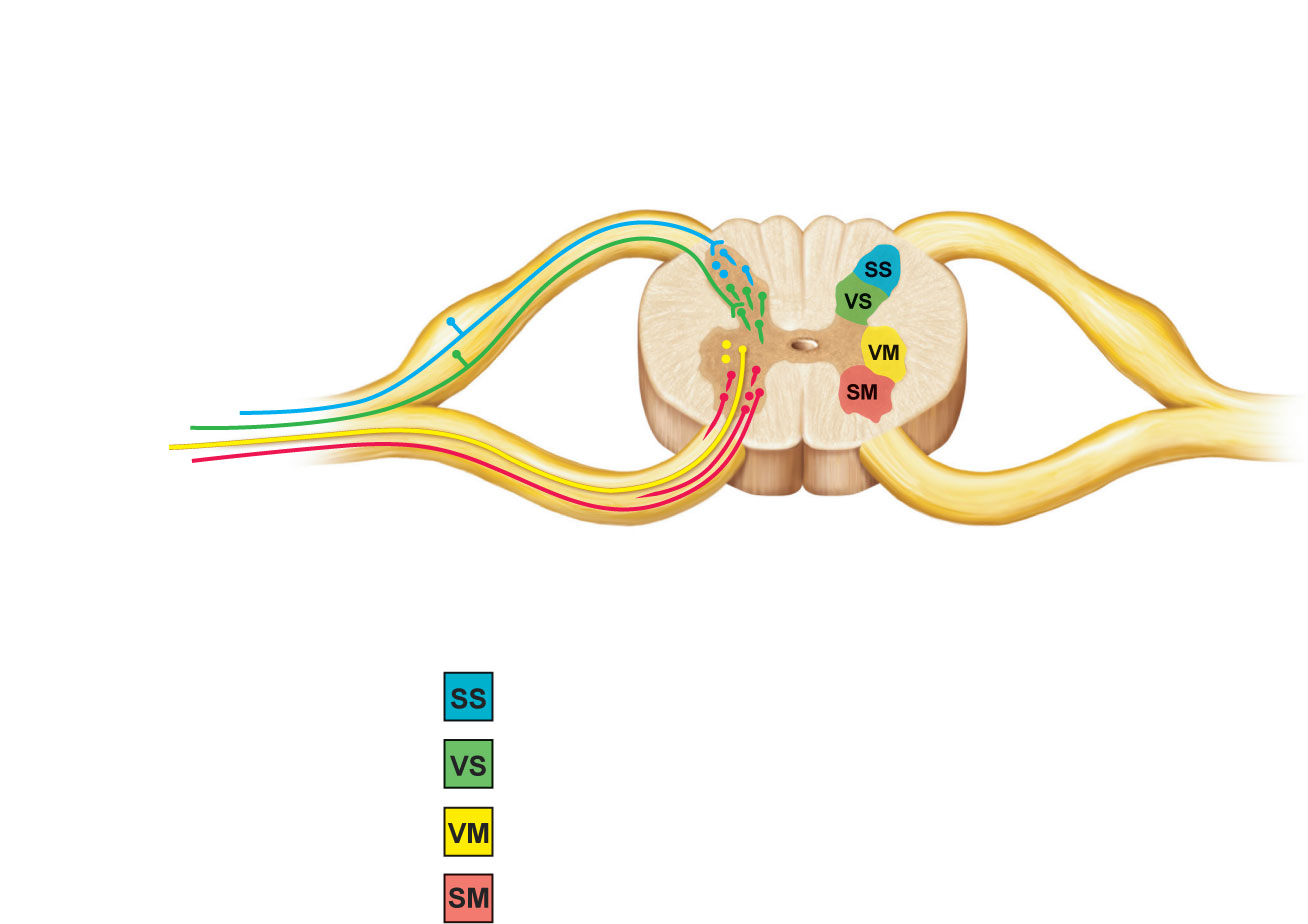 Dorsal root (sensory)
Dorsal root ganglion
Dorsal horn (interneurons)
Somatic
sensory
neuron
Visceral
sensory 
neuron
Visceral
motor
neuron
Spinal nerve
Ventral horn
(motor neurons)
Ventral root
(motor)
Somatic
motor neuron
Interneurons receiving input from somatic sensory neurons
Interneurons receiving input from visceral sensory neurons
Visceral motor (autonomic) neurons
Somatic motor neurons
Figure 12.32
White Matter
Consists mostly of ascending (sensory) and descending (motor) tracts
Transverse tracts (commissural fibers) cross from one side to the other
Tracts are located in three white columns (funiculi on each side—dorsal (posterior), lateral, and ventral (anterior)
Each spinal tract is composed of axons with similar functions
Pathway Generalizations
Pathways decussate (cross over)
Most consist of two or three neurons (a relay)
Most exhibit somatotopy (precise spatial relationships)
Pathways are paired symmetrically (one on each side of the spinal cord or brain)
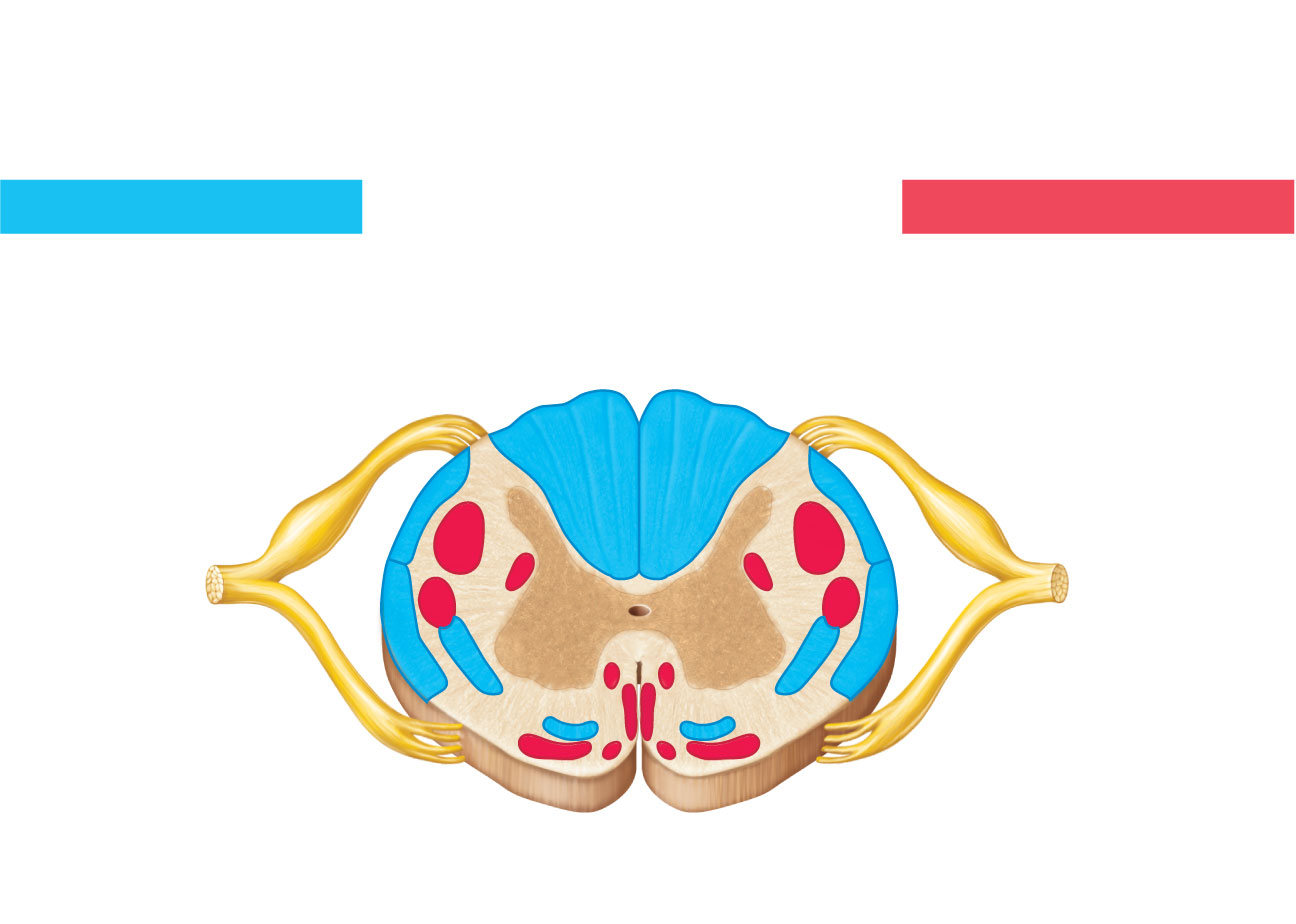 Ascending tracts
Descending tracts
Ventral white
commissure
Fasciculus gracilis
Dorsal
white
column
Fasciculus cuneatus
Lateral
reticulospinal tract
Dorsal
spinocerebellar 
tract
Lateral
corticospinal tract
Rubrospinal
tract
Ventral
spinocerebellar
tract
Medial
reticulospinal 
tract
Lateral
spinothalamic tract
Ventral corticospinal
tract
Ventral spinothalamic
tract
Vestibulospinal tract
Tectospinal tract
Figure 12.33
Ascending Pathways
Consist of three neurons
First-order neuron
Conducts impulses from cutaneous receptors and proprioceptors
Branches diffusely as it enters the spinal cord or medulla
Synapses with second-order neuron
Ascending Pathways
Second-order neuron
Interneuron
Cell body in dorsal horn of spinal cord or medullary nuclei
Axons extend to thalamus or cerebellum
Ascending Pathways
Third-order neuron
Interneuron
Cell body in thalamus 
Axon extends to somatosensory cortex
Ascending Pathways
Two pathways transmit somatosensory information to the sensory cortex via the thalamus
Dorsal column-medial lemniscal pathways
Spinothalamic pathways
Spinocerebellar tracts terminate in the cerebellum